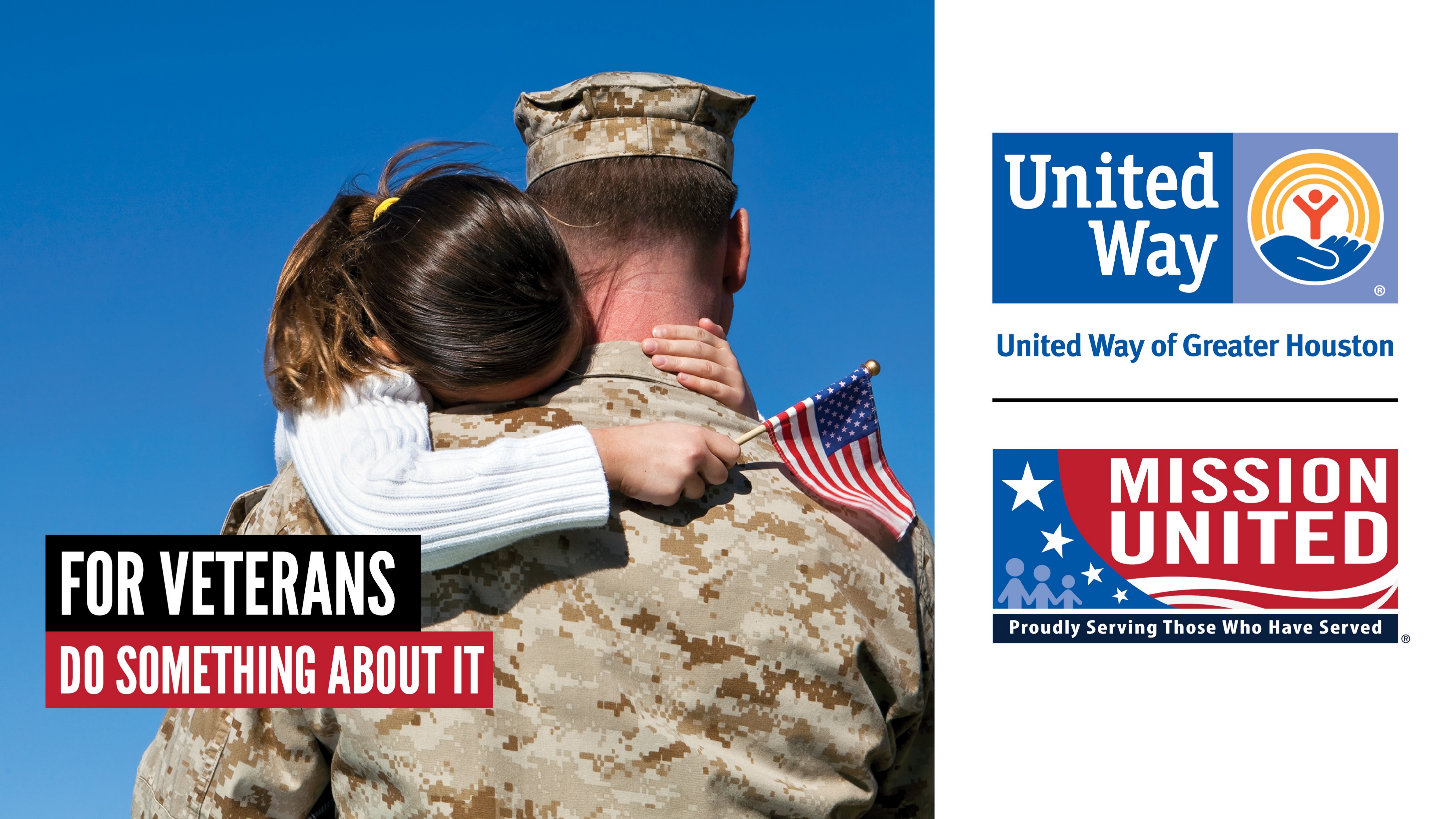 Through MISSION UNITED, United Way of Greater Houston supports those who have served our country as they transition to civilian life in our region. United Way MISSION UNITED can connect you with a specialist who can coordinate all of your services through a single entry point. Just dial 2-1-1 to get started.
United Way of Greater Houston MISSION UNITED™ is a program that coordinates services for veterans, active service duty members, and their families, connecting them to stable housing, job training, health care, and other resources. 
The challenges that veterans face are too big and complex for any single organization to solve alone. By leveraging United Way’s unique ability to form a coordinated network of community partners, we have the relationships and the expertise needed to fight for lasting change that benefits everyone.
Through MISSION UNITED we fight for those who fought for us.
Too many veterans don’t get the support they need. 
Our men and women in uniform have proudly served their country; now it’s our turn to serve them.
Too often, the problem isn't a lack of services, but a lack of coordination between those services. 
What’s needed is someone who can bridge those gaps and make it easier for veterans to get the help they need, when they need it.
In 2017, an average of 20 veterans are lost to suicide every week. Many of these veterans suffered from PTSD, joblessness, homelessness, substance abuse, and brain injuries.1
As many as 1 in 5 veterans who served in Afghanistan and Iraq after 9/11 suffer from PTSD in a given year; that number is 12% for veterans of Desert Storm. An estimated 30% of Vietnam veterans suffer PTSD at some point in their lifetime.
There are nearly 50,000 homeless veterans in the United States today; they comprise roughly 8.6% of the entire homeless population.3
Roughly 45% of all homeless veterans are African American or Hispanic, despite these minority groups only accounting for 10.4% and 3.4% of the total U.S. veteran population, respectively.
Nearly one third of post-9/11 veterans have a service-connected disability, while 7.8% are on food stamps and 8% live in poverty.
One in four military families has outstanding loans from predatory lenders that carry interest rates of 
400% or higher
Mission united provides military veterans and their families with a single entry point for all the services they need to resume civilian life. 
The MISSION UNITED model brings disconnected and uncoordinated veterans services under one streamlined process.
Military veterans and their families now can use 2-1-1, our telephone and online information and referral service, as a single entry point to tap into job training and job placement help, free legal assistance, affordable housing, mental health care, financial coaching and more.
Provide Focused outreach to the community to the military community about available resources.
Follow up with 100% of veterans with multiple barriers to receiving services.
Use of the United Way’s convening expertise and centrally located Community Resource Center and Service Centers to bring veterans’ service groups together to enhance their knowledge about resources, encourage collaboration, and problem solve.
Employment Services
Education
Legal Assistance
Financial Services
Health Care
Stable Housing
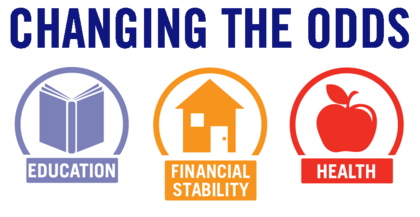 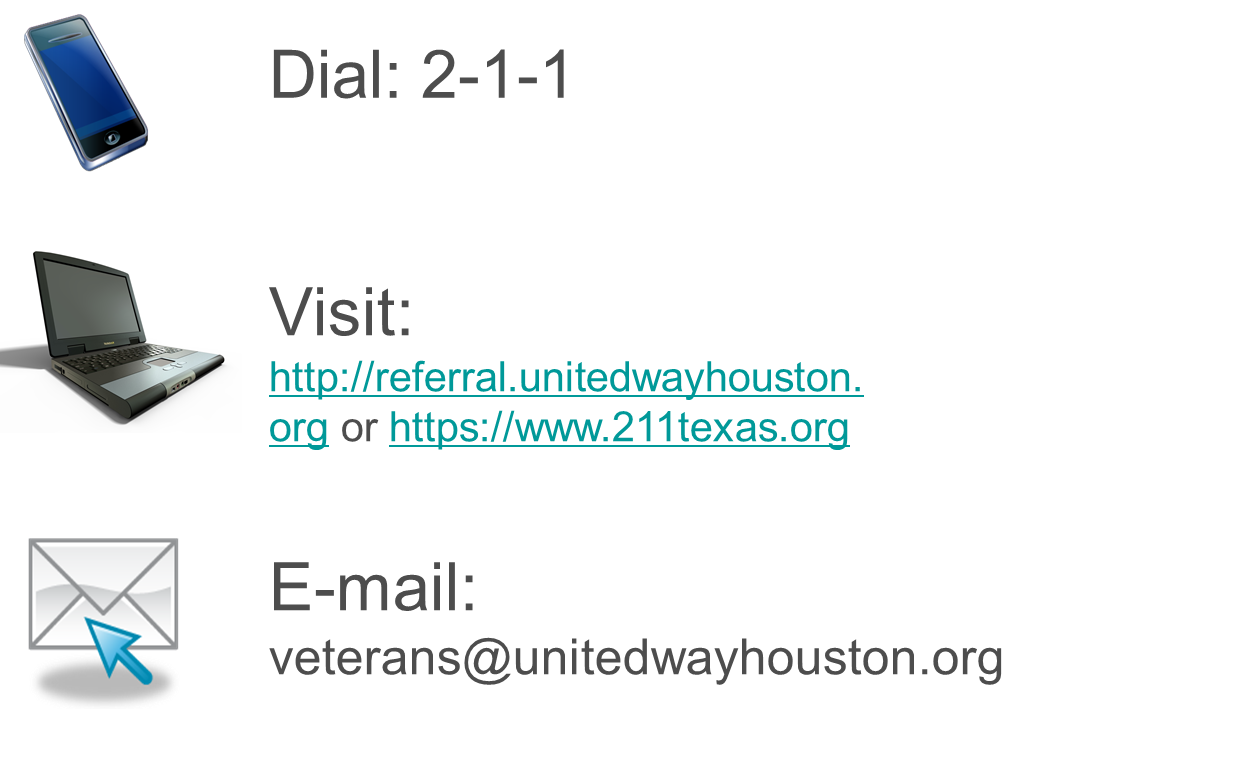 Dial: 2-1-1
Visit: referral.unitedwayhouston.org or 211texas.org
email: veterans@unitedwayhouston.org
Mission United Veterans Information and Referral Specialist creates a record for each unique need.  All records are uploaded to the Mission United shared portal.
Service Providers (non-profit, government and faith based) fill out extensive profiles outlining who they serve and what services they provide with eligibility criteria
Military/veterans or family members reach out to the 2-1-1 Texas United Way of Greater Houston Mission United for assistance.
The assigned Mission United provider accepts the referral and is responsible for serving the military veteran or family member
The Mission United shared platform submits a referral request to all appropriate Mission United service providers based on veteran’s need
The Mission United service providers  either accept or decline the referral.  If declined the referral is assigned to another appropriate service provider.  The 2-1-1 Texas United Way Help Line Mission United follows up with the veteran.
The Mission United Information and Referral Specialist monitors all active referrals for appropriate outcomes.
The 2-1-1 Texas United Way Help Line Veteran’s Specialist provide follow-up for 100% of referrals . Every 3-10 business days.
The 2-1-1 Texas United Way Help Line Veteran’s Specialist provide enhanced information and referral and advocacy for each referral given.
2-1-1 Texas/United Way HELPLINE veterans specialists are here to help.
Reach out 24/7:
Dial 2-1-1
Text MISSION to 898211
Email veterans@unitedwayhouston.org
OUR IMPACT
United Way of Greater Houston has  a $200,000  grant to greatly expand the impact of Mission United.
Mission United, United Way of Greater Houston’s veterans’ initiative,  seeks proposals from high-quality programs that will expand or enhance services to veterans and their families
Reintegration
Legal
Employment 
Counseling and Addiction Treatment 
Women Veterans
Get Involved- Ways To Give
Workplace Campaign
Volunteer in the Veterans Community
Our Focus
Donate to Mission United